«МОЯ ИСТОРИЯ»
ВВОДНЫЙ УРОК
Дорогие ученики 6 класса:

Поздравляю с 1 сентября, стартом нового интересного учебного года! Желаю в наступающем году больше веры в себя, позитива, приятного общения, максимально высоких оценок в дневнике. Пусть каждый день учеба дается легко, пусть абсолютно все уроки будут интересными, а знания окажутся максимально полезными в дальнейшем! Успехов во всем, терпения, настойчивости и оптимизма!
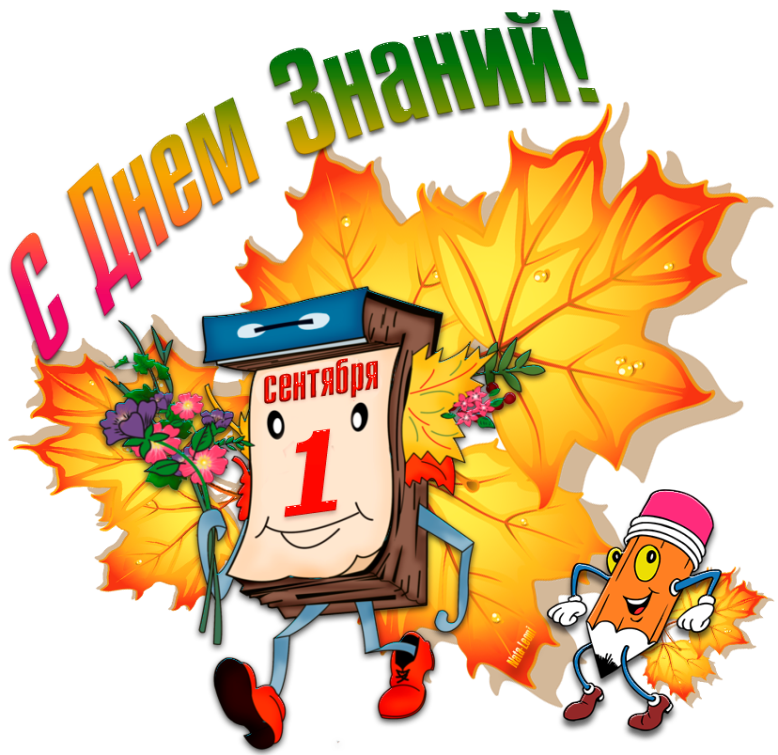 Дорогие ребята. 
Наш первый урок в этом году посвящен теме «Моя история».
В исторических событиях нашей страны участвовали наши предки славяне, представители 3-х братских народов: белорусы, украинцы, русские, они имеют славную нераздельную историю.
Перед вами изображение людей в национальных костюмах. Что вы можете сказать про них? Легко ли нам сразу различить по костюму национальную принадлежность?
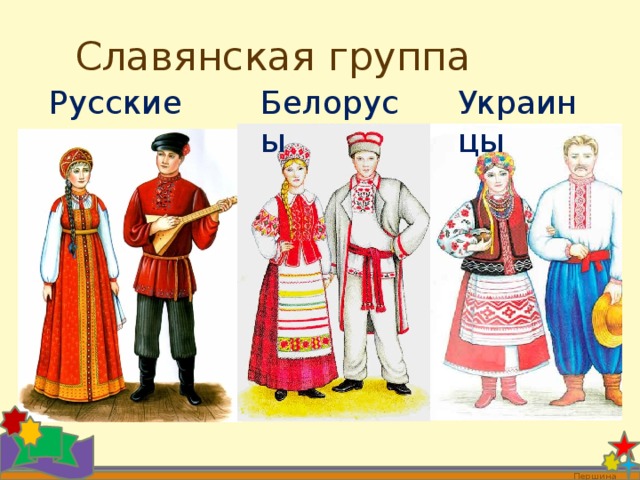 Это русские, белорусы и украинцы. Нас объединяет не только общность национальных традиций, выраженная в костюмах, но и общность языка, письменности.
Перед вами изображение святых Кирилла и Мефодия. они нам известны тем, что составили алфавит, перевели Богослужебные книги, Евангелие на языки славянских народов. Стояли у истоков создания кириллицы.
Кириллица – это общий алфавит нескольких славянских народов. Давайте убедимся в этом. Какие буквы нам понятны? 
Наш язык объединяет множество народов. Язык – это душа народа, основа его культуры.
Защищать свой язык для многих людей означает то же самое, что защищать свою семью и Родину! Миллионы людей встали на защиту родного языка, культуры, исторической памяти.
11 мая 2014 года прошел Референдум, в котором приняло участие более 74% избирателей, при этом 89% проголосовавших поддержали государственный суверенитет Донецкой Народной Республики.
В 862 году появилось Древнерусское государство, возникли центры ранней русской государственности: северный – в Старой Ладоге и будущем Новгороде, а позднее и южный – в Киеве.
В 882 году, как сообщает летопись, Вещий Олег, опекун Игоря, сына Рюрика, сосредоточил в своих руках весь путь «из варяг в греки». Важнейшими городами Руси стали Новгород, Полоцк, Ростов, Смоленск, Чернигов, Киев.
Князь Святослав расширил пределы своего влияния в Причерноморье. Князь Владимир последовал примеру великой княгини Ольги и принял Крещение в Корсуни (древний город Херсонес на территории современного Севастополя) и заложил многовековые основы христианской православной России.
Князь Святослав расширил пределы своего влияния в Причерноморье. Князь Владимир последовал примеру великой княгини Ольги и принял Крещение в Корсуни (древний город Херсонес на территории современного Севастополя) и заложил многовековые основы христианской православной России.
Общая судьба, история развития нашего народа, величие и святость Родины отражены в таких словах:


Россия- священная наша держава!
Россия – любимая наша страна.
Могучая воля, великая слава-
Твое достоянье на все времена!
Славься, Отечество наше свободное!
Братских народов союз вековой.
Предками данная мудрость народная.
Славься, страна, мы гордимся тобой!
 




В братстве народов была и остается сила нашего государства. Как только зависть, распри, вражда поселялись среди князей, сразу Русь становилась добычей врага.
Немецкие рыцари-тевтонцы пытались захватить наши северо-западные земли.
С неотвратимой жестокостью в течении трех столетий по нашим землям бушевали орды татаро-монгол. Разорены были Рязань, Владимир, Чернигов, Киев, Южная Русь превратилась в Дикое Поле. Черниговские, Галицкие и Киевские земли вошли в состав великого Княжества Литовского.
Так некогда единый народ стал развиваться изолированно друг от друга. Польская шляхта и Католический Рим огнем и мечом пытались искоренить православную веру на правом берегу Днепра.
Богдан Хмельницкий объединил восставших казаков и крестьян, нанес полякам чувствительные поражения, а в 1654 году на Переяславкой Раде провозгласил соединение с Россией.
В 16-17 веках Северное Причерноморье находилось под властью Османской империи, грозного и сильного соседа, закрывавшего выход к Азовскому морю. Всю зиму 1695 года на верфях близ Воронежа кипела работы. И весной 1696 года первый русский флот в составе 2 военных кораблей, 23 галер и 1,5 тыс. малых судов отправились вниз по Дону к крепости Азов, через месяц Россия получила выход к Азовскому морю
Со второй половины XVIII века по высочайшему повелению императрицы Екатерины II началось освоение Новороссии.  В 1783 году в состав России по итогам Русско-турецких войн вошел Крым. В 1776 году по инициативе светлейшего князя Потемкина был основан город Екатеринослав (в советское время – Днепропетровск, ныне – Днепр), в 1778-м – Херсон и Мариуполь, в 1784-м – Мелитополь, в 1789-м – Николаев, в 1795-м – Луганск.
К концу XIX столетия важнейшими индустриальными центрами стали Донецк (основанный в 1869 году как Юзовка) с его металлургическими заводами и угольными шахтами, город судостроителей Николаев, Екатеринослав с многочисленными металлургическими предприятиями, Харьков со знаменитым Паровозостроительным заводом, основанным в 1896 году, и многие другие.
В Советский период нашей истории страницы индустриального строительства сменяют героические страницы Великой Отечественной войны. Герои-молодогвардейцы, Города-герои Киев, Керчь, Севастополь, Одесса, подвиг героев Саур-Могилы.
Все это часть истории нашей великой Родины. Большинство украинцев в годы Второй мировой войны воевало на стороне СССР против фашистской Германии. Воевали умело и храбро.
 
.
Наши народы объединяет не только борьба с внешними врагами, но прежде всего достижения в мирной жизни, и люди, работавшие на общее благо.
Полет Юрия Гагарина в космос, советская ракетная программа и ее российское продолжение стали возможны благодаря уроженцу украинского Житомира Сергею Королеву. И сегодня Россия является мировым лидером в изучении космоса и использованию космического пространства для службы человеку!
Конструктор ракет из Житомира Сергей Королев
Неутомимый гидрограф и исследователь Северного Ледовитого океана. Сын бедного рыбака, он стал офицером флота, членом Русского географического и астрономического общества, был награжден несколькими орденами. В советский период Георгий Седов, открытия которого легли в копилку отечественной науки, являлся символом освоения Севера. Его память увековечена в названиях улиц многих городов. На карте можно увидеть географические объекты, названные в честь Георгия Седова. Его имя носил знаменитый ледокол.
Покоритель новых земель – Георгий Седов
Замечательный художник, ученик И.К. Айвазовского. Его называли «художником света». Живописец по-новому раскрыл возможности пейзажа, преображая, очищая и возвышая реальность. Он добивался необычайной интенсивности и яркости красок, новых цветовых решений. Характерны для него многочисленные «солнечные» картины и эскизы. Напряжённый контраст насыщенных тонов, световые эффекты — всё это было необычным для живописи XIX в. явлением.
Архип Иванович Куинджи
Эти и тысячи других открытий науки, развитие современных технологий, дают уверенность в том, что каждый из нас сможет выбрать себе интересную профессию, широкие пути открываются перед тем, кто хочет идти путями труда и созидания
 
Широкий простор для мечты и для жизни
Грядущие нам открывают года.
Нам силу даёт наша верность Отчизне.
Так было, так есть и так будет всегда!



Моя личная история – история моей страны. Она собрала все свои смыслы, она дает нам надежду и радость будущего.
А теперь в конце урока давайте закрепим изученное и прой дем несколько тестов.

Как назывался алфавит созданный Кириллом и Мефодием?
1. Азбука
2. Кириллица
3. Мефодица
4. Орлица

В каком году появилось древнерусское государство?
1. 889
2. 862
3. 678
4. 986
Кто угрожал Руси в XIII – XIV вв.? (несколько вариантов ответа)
1. Тевтонцы
2. Индейцы
3. Татара-моноголы
4. Французы
Каким было первое название Донецка?
1. Макеевка
2. Юзовка
3. Фрунзовка
4. Алексеевка
Как звали нашего земляка исследователя севера?
1. Седов
2. Королев
3. Иванов
4. Северов